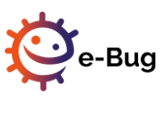 Les micro-organismesQu’est-ce que c’est ?
1
Microbes
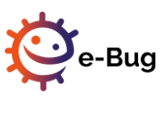 Microbes
Les microbes sont des organismes vivants unicellulaires
Trop petits pour être visibles à l’oeil nu
On en trouve pratiquement PARTOUT
On les appelle aussi des germes
On les divise généralement en 3 groupes
Les bactéries
Les virus 
Les champignons
2
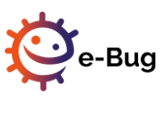 Les bactéries
Survivent en se nourrissant à partir de leur environnement. Dans certains cas cet environnement, c’est le corps humain.
On en trouve partout sur la terre, dans l’océan, les rochers, les volcans, notre corps, et dans le sol.
La plupart sont utiles ou inoffensives, mais certaines sont pathogènes.
Parmi les bactéries utiles pour notre organisme :
Des bactéries utiles vivent dans notre tube digestif et nous aident à utiliser les éléments nutritifs présents dans notre alimentation et transformer le reste en déchets.
Les bactéries peuvent se reproduire en dehors aussi bien qu’à l’intérieur du corps où elles peuvent provoquer des infections
3
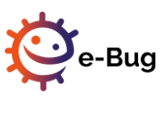 Structure d’un bactérie
Membrane cellulaire
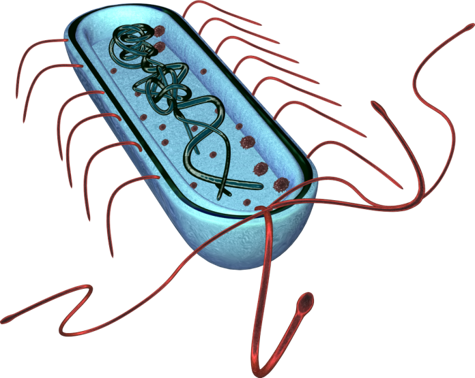 Cytoplasme
Chromosome
Paroi
Chromosome : Matériel génétique (ADN) de la cellule.
Paroi cellulaire : Composée de peptidoglycane, la paroi cellulaire permet à la cellule bactérienne de conserver sa forme.
Membrane cellulaire : Tapissant l’intérieur de la paroi cellulaire, elle constitue une limite pour le contenu de la cellule et une barrière vis-à-vis des substances qui pourraient entrer ou sortir.
Cytoplasme : L’intérieur de la cellule et son contenu.
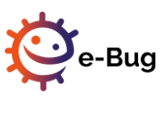 La forme des bactéries
Les bactéries se présentent sous 3 formes différentes
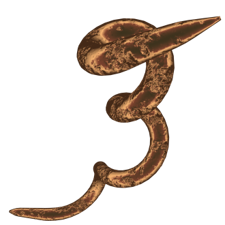 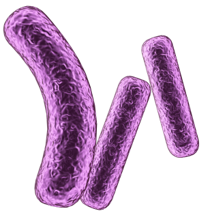 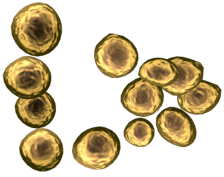 Spires
Ex : Campylobacter
Bâtonnets
Ex : Lactobacillus
Sphères ou cocci
Ex : Staphylococcus
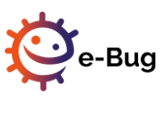 Les virus
Les virus sont encore plus petits que les bactéries et peuvent parfois vivre A L’INTERIEUR d’une bactérie.
La plupart des virus nous rendent malades.
Des maladies comme la VARICELLE et la GRIPPE sont provoquées par des virus.
Les virus se transmettent facilement d’une personne à l’autre.
Les virus ne peuvent se reproduire tout seuls. Ils infectent d’autres cellules dont ils  utilisent le système de reproduction pour se multiplier. 
Ils se multiplient dans la cellule “”hôte” et lorsqu’ils ont épuisé les possibilités de reproduction de cette cellule, ils la font éclater en laissant s’échapper des milliers de cellules. La cellule hôte est complètement détruite..
6
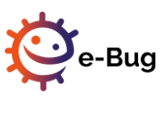 Structure des virus
Enveloppe
Bi-couche lipidique contenant le matériel génétique. 

Glycoprotéines	
Présentes sur l’enveloppe, elles ont deux fonctions :
Attacher le virus à la cellule-hôte, 
Transporter du matériel génétique du virus vers la cellule-hôte.
 
Acide nucléique	
Il peut s’agir d’ADN ou d’ARN, rarement les deux. La plupart des virus  contiennent de l’ARN..
Enveloppe
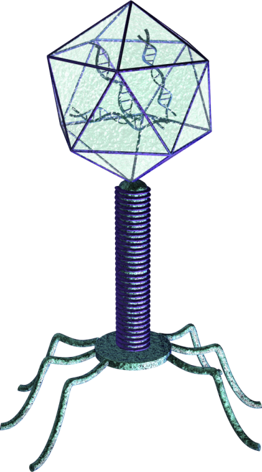 Acide nucléique
Glycoprotéine
Complexe
Bactériophage (ou phages) 
Un virus qui infecte les bactéries
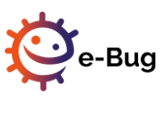 Forme des virus
Il existe 3 différentes formes de virus
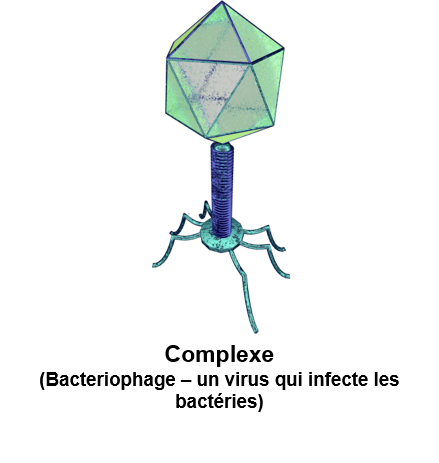 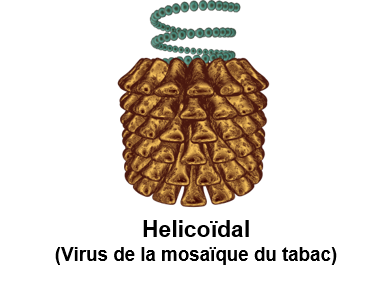 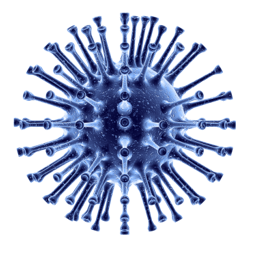 Icosaédrique
Influenza ou grippe
Helicoïdal
Virus de la mosaïque du tabac
Complexe
Bactériophage
Un virus qui infecte les bactéries
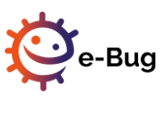 Les champignons
Les plus gros et les plus variés de tous les microbes.
On peut trouver des champignons dans l’air, sur les plantes et dans l’eau.
Grandes structures d’allure végétale dépourvues de chlorophylle.
Doivent absorber leur alimentation à partir de l’endroit où ils poussent .
Les champignons peuvent être très utiles et sont utilisés par l’homme dans : 
L’industrie alimentaire – fabrication de bière, pâte à pain
La médecine – fabrication des antibiotiques
Ils peuvent aussi être nocifs s’ils dérobent leur nourriture à d’autres organismes vivants. Par exemple les moisissures sur le pain ou le pied d’athlète qui est dû à un groupe de champignons appelés dermatophytes.
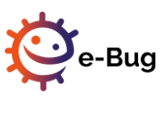 Structure des champignons
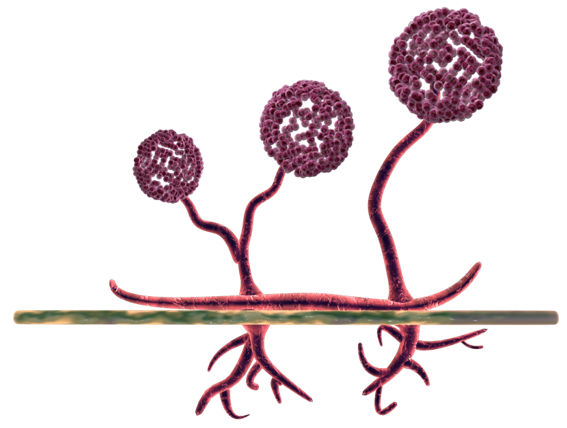 Sporange
Sporangiophore
Rhizoïde
Sporange : Structure contenant les spores, qui eux, servent à la reproduction.
Sporangiophore : Tige filamenteuse sur laquelle se forment les sporanges.
Rhizoïdes : Les hyphes présents sous la surface, spécialisés dans l’absorption des aliments.